AHCCCS Pharmacy and Therapeutics Committee
October 20, 2015
Reaching across Arizona to provide comprehensive quality health care for those in need
1
Introductions
Reaching across Arizona to provide comprehensive quality health care for those in need
2
Goals of Today’s Meeting
MRPDL History and Purpose
AzAHP Feedback on MRPDL
Next Steps with MRPDL
Committee Name and Purpose
Committee Operational Policy Draft Review
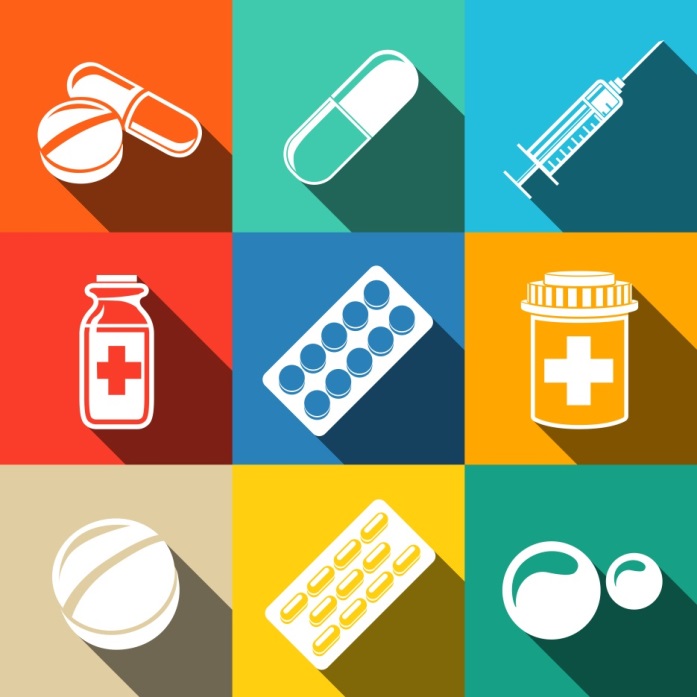 Reaching across Arizona to provide comprehensive quality health care for those in need
3
AHCCCS Coverage: Medications
Medically necessary
Cost effective 
Federally reimbursable
Reaching across Arizona to provide comprehensive quality health care for those in need
4
Name of drug list
MRPDL
Drug List
Preferred Drug List
Formulary
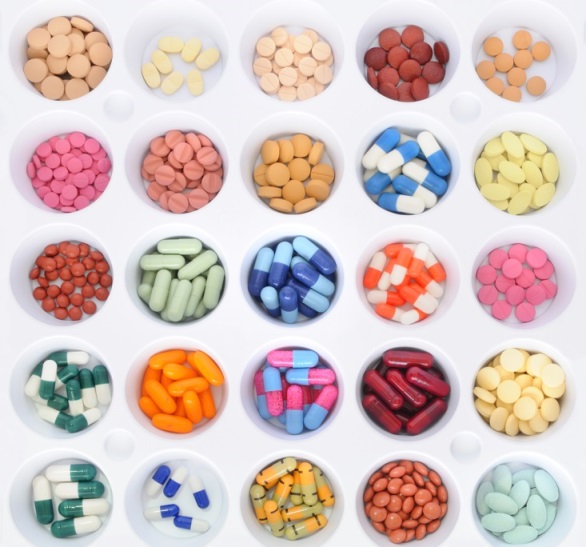 Reaching across Arizona to provide comprehensive quality health care for those in need
5
MRPDL History: Recap
Developed due to provider feedback 
Evaluated utilization trend across contractors
All therapeutic classes and individual drugs reviewed
Consensus based recommendations: 
     1 vote per health plan
Reaching across Arizona to provide comprehensive quality health care for those in need
6
MRPDL History: Recap
Reaching across Arizona to provide comprehensive quality health care for those in need
7
[Speaker Notes: #Classes = 42]
1-1-13 MRPDL Additions
Anthelmintics
Pediculosides/Scabicides
Antimalarials
Antineoplastic  and Misc. agents for Prostate
Ophthalmic Agents for Glaucoma
Blood Modifiers  
Antidiarrheal Agents
Cardiovascular Agents – Angina, atrial fibrillation
Women’s Health – progesterone
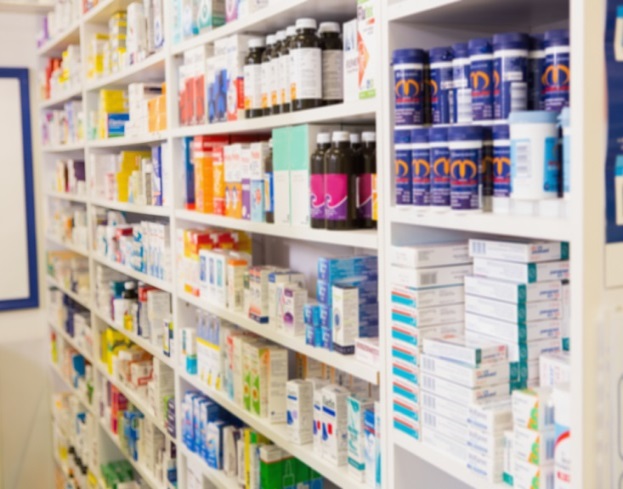 Reaching across Arizona to provide comprehensive quality health care for those in need
8
MRPDL: Current Functions
Assist providers when selecting clinically appropriate medications for AHCCCS members
Specifies which drugs:
Are preferred agents (HCV)
Require step therapy
Require PA to ensure clinically appropriate medication use
Have quantity limits (QL)
Meds not listed on the MRPDL available through Prior Authorization
Reaching across Arizona to provide comprehensive quality health care for those in need
9
MRPDL: Current AHCCCS Process for Changes
Submit a written request to AHCCCS pharmacy department
Requests must include the following information: 
Medication requested 
Dosage forms, strengths and corresponding costs of the medication requested; 
Average daily dosage;
FDA indication and accepted off–label use; 
Advantages or disadvantages of the medication over currently available products on the MRPDL; 
Adverse effects reported with the medication; 
Specific monitoring requirements and costs associated with these requirements; and
Detailed clinical summary.
Reaching across Arizona to provide comprehensive quality health care for those in need
10
AzAHP Feedback 9-14-15: MRPDL
Most therapeutic categories require coverage of most, if not all, meds in class
Request a standardized process that provides flexibility and transparency
Reaching across Arizona to provide comprehensive quality health care for those in need
11
CDC: Most Frequently Prescribed Therapeutic Classes
Analgesics
Antihyperlipidemic agents
Antidepressants
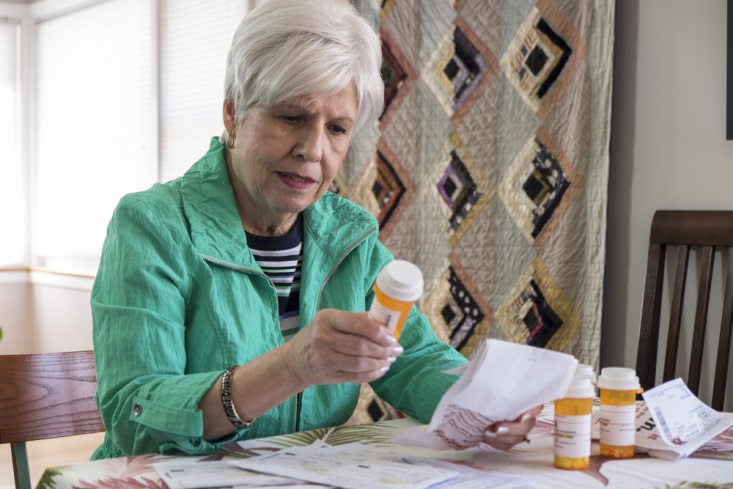 http://www.cdc.gov/nchs/fastats/drug-use-therapeutic.htm
Reaching across Arizona to provide comprehensive quality health care for those in need
12
Antihyperlipidemic Agents: Statins
MRPDL
Atorvastatin
Lovastatin
Pravastatin
Simvastatin
Available 
Atorvastatin
Lovastatin
Pravastatin
Simvastatin
Fluvastatin
Pitavastatin
Rosuvastatin
Reaching across Arizona to provide comprehensive quality health care for those in need
13
AzAHP Feedback 9-14-15: MRPDL
Most therapeutic categories require coverage of most, if not all, meds in class

AHCCCS position: MRPDL needs to be re-evaluated in its entirety based on significant changes since 10-1-12
Reaching across Arizona to provide comprehensive quality health care for those in need
14
AzAHP Feedback 9-14-15: MRPDL
Request a standardized process that provides flexibility and transparency

AHCCCS position: agree that standardization, flexibility, and transparency are required at all levels of system (provider, MCO/RBHA, and AHCCCS)
Reaching across Arizona to provide comprehensive quality health care for those in need
15
AzAHP Feedback: Benzos
All benzos QL 120 tablets per month
No consideration of various strengths (safety issue)
Not clear if ER dosage forms covered

AHCCCS position: Agree that benzodiazepine needs to be reevaluated in its entirety
Reaching across Arizona to provide comprehensive quality health care for those in need
16
MRPDL: Benzodiazepines
Reaching across Arizona to provide comprehensive quality health care for those in need
17
AzAHP Feedback
Narcotic Cough Preparations
Current QL=480ml 
Recommend lower limit =240ml

AHCCCS position: agree with recommendation
Reaching across Arizona to provide comprehensive quality health care for those in need
18
MRPDL: Narcotic Cough Preparations
Reaching across Arizona to provide comprehensive quality health care for those in need
19
AzAHP Feedback
Recommend remove pantoprazole from MRPDL due to cost

AHCCCS position: need to evaluate further before making decision
Pantoprazole is inexpensive (priced at less than $10 per month)
Pantoprazole is used by many providers due to other PPI side effect profiles (i.e. omeprazole diarrhea)
Reaching across Arizona to provide comprehensive quality health care for those in need
20
MRPDL
Recommend one preferred agent in following categories:
Corticosteroid inhalers
Combination inhalers
Anticholinergic inhalers

AHCCCS position: need to re-evaluate in its entirety
Reaching across Arizona to provide comprehensive quality health care for those in need
21
AzAHP Feedback
Reaching across Arizona to provide comprehensive quality health care for those in need
22
AzAHP Feedback: GH
Recommend health plans select one Growth Hormone as a preferred agent

AHCCCS position: Request denied as GH is one class that AHCCCS is seeking supplemental rebate 
http://www.azahcccs.gov/commercial/pharmacyupdates.aspx
Reaching across Arizona to provide comprehensive quality health care for those in need
23
Other AzAHP Feedback
PAH Agents
Make sildenafil the preferred agent
Gout agents
Remove Uloric 
Remove or place QL on Colcrys
ARB
Remove Benicar
Remove Ciprodex Otic
Remove or use PA or step therapy for Lidocaine Ointment
Remove Qualaquin or restrict use for tx of malaria
Remove Nystatin/Triamcinolone combination product
Reaching across Arizona to provide comprehensive quality health care for those in need
24
Next Steps with MRPDL: Discussion
“Start from scratch” vs. use current MRPDL as starting point
Who to review?
Development/update of MRPDL by P&T—committee review up next
Reaching across Arizona to provide comprehensive quality health care for those in need
25
BREAK
Reaching across Arizona to provide comprehensive quality health care for those in need
26
Committee Name and Purpose
Drug Utilization Review Board (DURB)
Sec 1927 SS Act
AHCCCS waived in State Plan 
Drug rebate program req. for MCO/FFS
Pharmacy and Therapeutics Committee
Reaching across Arizona to provide comprehensive quality health care for those in need
27
Committee Functions
Reaching across Arizona to provide comprehensive quality health care for those in need
28
Committee operational draft policy review
Reaching across Arizona to provide comprehensive quality health care for those in need
29